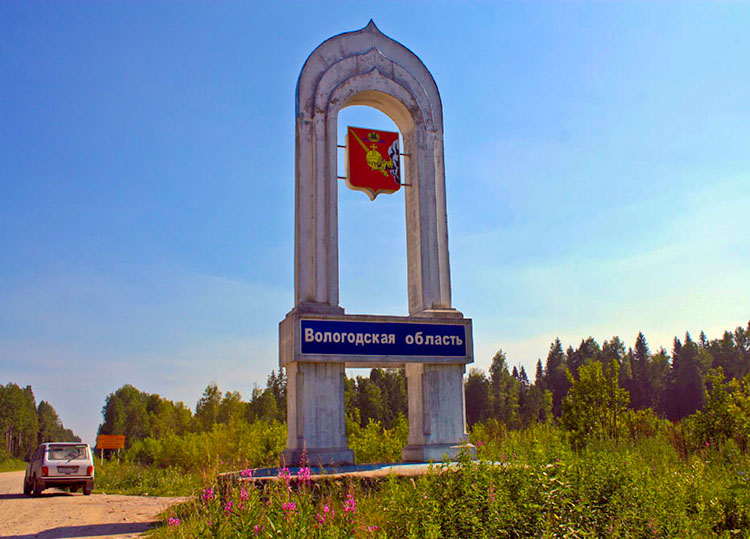 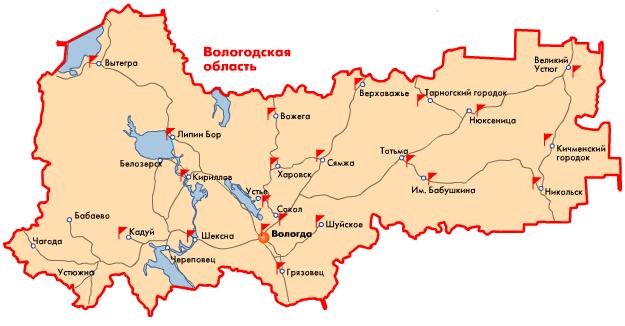 заместитель начальника отдела эпиднадзора
 Управления Роспотребнадзора по Вологодской области
 Смирнова Наталья Александровна
О ходе реализации Программы элиминации острого гепатита В на территории Вологодской области
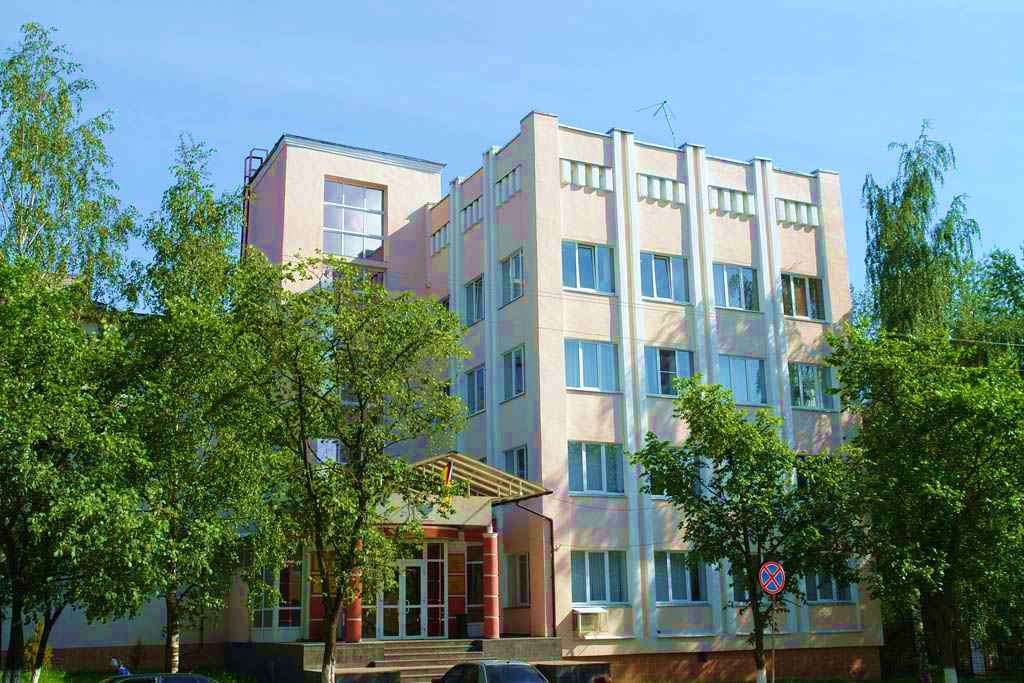 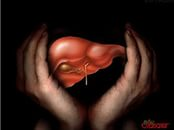 Динамика заболеваемости парентеральными вирусными гепатитами в Вологодской области
[Speaker Notes: Проблема парентеральных вирусных гепатитов является актуальной  и для населения Вологодской области. Значимость проблемы обусловлена широким распространением инфекции, формированием хронического течения болезни, тяжелыми осложнениями. Достигнув максимальных значений в 2000-2001 годах показатели заболеваемости острыми и хроническими формами вирусных гепатитов В и С, а так же носительcтва HBsAg постепенно начали снижаться и достигли в 2014 году минимального уровня за весь период наблюдения. Снижение заболеваемости ОВГВ в сравнении с максимальным значением было отмечено в 47 раз, ОВГС в 39 раз, ХВГВ в 5,8 раза, ОВГС в 3,8 раза, носительства ВГВ  в 11 раз. Тенденция в динамике гепатита В в первую очередь обусловлена массовой иммунизацией населения, гепатит В стал управляемой инфекцией,  но при этом параллельно снижались показатели заболеваемости гепатитом С, что объясняется внедрением общих мер профилактики парентеральных инфекций. В последние два года наметилась тенденция роста заболеваемости вирусными гепатитами, 
в 2016 году показатель заболеваемости ОВГВ составил 0,4 на 100 тысяч населения (5 случаев),, увеличение показателя в сравнении с 2015 годом произошло на 25% (в 2015 году было зарегистрировано 4 случая). 
Показатель заболеваемости хроническим вирусным гепатитом В (ХВГВ) в 2016 году среди населения области увеличился по сравнению с 2015 годом на 13% и составил 7,4 на 100 тысяч населения.

Уровень носительства вируса гепатита В в 2016 году незначительно увеличился (на 2%) и составил 10,4 на 100 тысяч населения (рис.3), показатель ниже уровня по Российской Федерации, но превышает показатель по СЗФО на 28 %. 
Показатель заболеваемости острым вирусным гепатитом С (ОВГС) в 2016 году составил 0,9 на 100 тысяч населения (рис.4) в сравнении с 2015 годом произошло снижение на 17 % (11 случаев в 2016 году, 13 случаев в 2015 году), также показатель ниже уровня по Российской Федерации и СЗФО.
Заболеваемость хроническим вирусным гепатитом С в 2016 году увеличилась в сравнении с 2015 годом на 4% и составила 29,1 на 100 тысяч населения, показатель ниже уровня по Российской Федерации и СЗФО (табл.1). Из 346 случаев 6 зарегистрировано у детей до 17 лет (1,8%), в сравнении с 2015 годом показатель остался на прежнем уровне.]
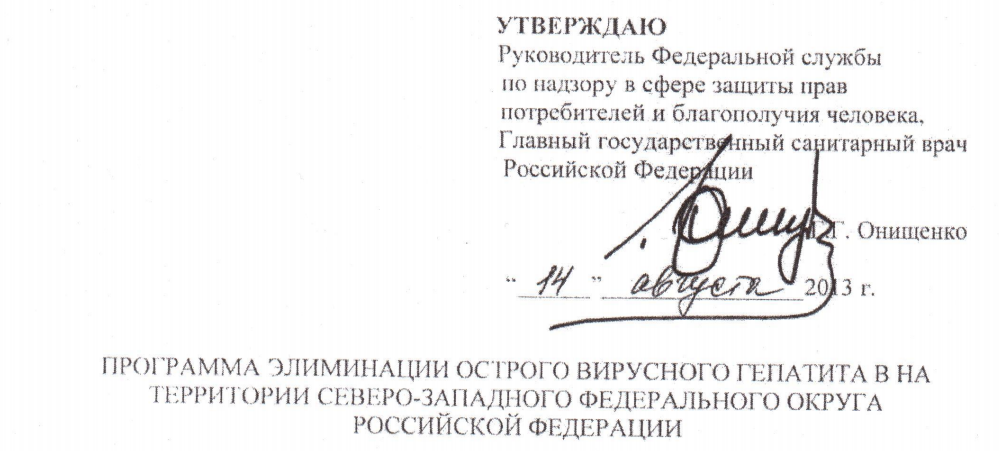 Число случаев острого вирусного гепатита В в Вологодской области
[Speaker Notes: Положительная динамика в снижении заболеваемости ОВГВ  связана эпидемиологической эффективностью вакцинации населения против  вирусного гепатита В и в рамках реализации Национального проекта «Здоровье» , в то же время отмечается ежегодная регистрация случаев острого вирусного гепатита В,  в 2015 году – 4 случая, в 2016 году 5  случаев заболевания., случаев острого вирусного гепатита В среди детей в 2016 году не зарегистрировано. Все заболевшие не были привиты.]
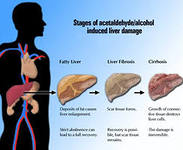 Возрастная структура заболевших ОВГВ 2012-2016 годы
[Speaker Notes: В возрастной структуре преобладают лица трудоспособного возраста, при этом последние годы происходит смещение заболевших в более старшие возраста, набольший удельный вес за 5 лет 46% в возрастной групп е30-39 лет, (26%) в возрастной группе 40-49 лет, 17 % составляют лица  от 20 до 29 лет.]
[Speaker Notes: В структуре первичной регистрации хронических гепатитов и носительства вирусного гепатита В преобладает лица в старших возрастных групп, в первую очередь это лица старше 60 лет (более 30%).]
[Speaker Notes: Среди общего числа больных вирусным гепатитом В и носительства также преобладают старшие возрастные группы]
Иммунизация населения Вологодской области против вирусного гепатита В
[Speaker Notes: Число привитых против гепатита В детей и взрослых за последние годы в  Вологодской области увеличились в первую очередь благодаря реализации национального приоритетного проекта «Здоровье» .]
Показатели привитости  населения против ВГВ в Вологодской области (%)
[Speaker Notes: Уровни охвата профилактическими прививками детей во всех возрастных группах ежегодно превышают 97%, а взрослого населения в группе лиц 18-59 лет до 80%.]
[Speaker Notes: По результатам лабораторных исследований наиболее часто HBsAg  выявляется у больных с хроническим поражением печени – в 1,6% случаев,  у контактных в очагах – в 1% случаев, у пациентов с хроническими заболеваниями и пациентов, поступающих в стационары – в 0,7% случаев. Антитела к вирусу гепатита С за исключение новорожденных у беременных с ВГС чаще всего выявляются положительные находки у больных с хроническим поражением печени – 5,6%, пациентов наркологических и кожвендиспансеров и кабинетов – 4%, у пациентов с хроническими заболеваниями – 2,5%.]
Результаты серологического мониторинга состояния коллективного иммунитета к ВГВ за 2013-2016 годы
Набор реагентов для иммуноферментного качественного и количественного определения антител к  HBs-антигену вируса гепатита В в сыворотке (плазме) крови «Векто HBs-Ag-антитела»
	ЗАО «Вектор БЕСТ»
[Speaker Notes: Динамика  на несколько инфекций , не остается материала 
высокий удельный вес серонегативных в возрастных]
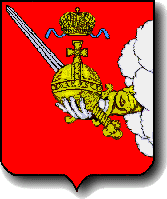 703
30.11.2016
ПОСТАНОВЛЕНИЕ ГУБЕРНАТОРА ВОЛОГОДСКОЙ ОБЛАСТИ
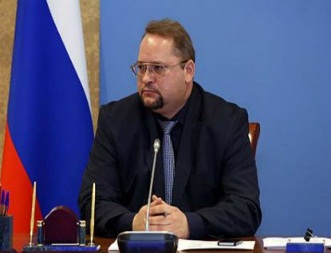 О создании Межведомственной комиссии по предотвращению 
распространения социально значимых инфекционных заболеваний, включая ВИЧ-инфекцию, туберкулез, вирусные гепатиты В и С
 на территории Вологодской области
05.12.2016
1102
ПОСТАНОВЛЕНИЕ ГУБЕРНАТОРА ВОЛОГОДСКОЙ ОБЛАСТИ
Межведомственный комплексный план  мероприятий по профилактике социально значимых 
инфекционных заболеваний среди населения Вологодской области на 2016-2018 годы
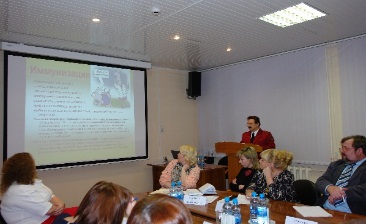 Проведены два заседания комиссии при Правительстве Вологодской области
11
[Speaker Notes: в 2016 году были Постановлением  Губернатора области утвержден Межведомственный комплексный план  мероприятий по профилактике социально-значимых инфекционных заболеваний среди населения Вологодской области на 2016-2018 годы и  создана Межведомственная комиссия по предотвращению распространения социально-значимых инфекционных заболеваний, включая ВИЧ-инфекцию, туберкулез, вирусные гепатиты В и С на территории Вологодской области. Вопрос о профилактике ВИЧ-инфекции рассмотрен на заседании Общественного совета при Управлении Роспотребнадзора по Вологодской области. 


Вопросы по профилактике социально значимых инфекций, в том числе вирусных гепатитов. Финанисирования нет]
Организационная работа по профилактике вирусных гепатитов в Вологодской области
Коллегия  Управления Роспотребнадзора по Вологодской области от 07.11.2013 «О мерах профилактики вирусных гепатитов на территории Вологодской области»
Постановление главного государственного санитарного врача по Вологодской области от 31.08.2012 № 8 « О мерах, направленных на ликвидацию гепатита В в Вологодской области»
Постановление главного государственного санитарного врача по Вологодской области от 31.12.2013 № 16 «О мероприятиях направленных на стабилизацию заболеваемости парентеральными вирусными гепатитами в Вологодской области»
Ежегодно (2012-2014) Постановление главного государственного санитарного врача по Вологодской области «О проведении серологического мониторинга состояния коллективного иммунитета в Вологодской  области»
- Письмо ДЗ ВО и Управления  Роспотребнадзора по Вологодской  области от 24.03.2015  №05/1282-15  - 2/373 О реализации программы элиминации острого гепатита В в СЗФО
Итоговое совещание для инфекционистов, эпидемиологов, микробиологов и паразитологов области – ежегодно 
- Совещание по вопросам санитарно-эпидемиологического благополучия на территории Вологодской области - ежегодно
Координационный совет при департаменте здравоохранения Вологодской области- ежегодно
12
Формирование единого федерального регистра больных хроническими вирусными гепатитами
Издан приказ департамента здравоохранения Вологодской области от  11.06.14 № 251 «О внедрении регистра лиц, больных хроническим вирусным гепатитом»
Формируется реестр в 51 учреждении здравоохранения
На 01.09.2017 года занесено 10300 пациентов с хронической вирусной патологией печени
На учете в ЛПУ области на 01.01.2017 г. состоит пациентов с:
ХГ -11192, ХВГВ –3039, ХВГС –8153, носительством ВГВ –2328
Лечение ХВГ
Всего пролечено около 1400 пациентов,
в т.ч . за счет: - ПНП «Здоровье» – 172 
- ЦП  «Льготные лекарства»
и «Льготные лекарства +Вирусные гепатиты» (более 700), 
- ВЦП ДЗ ВО «Вирусные гепатиты» 2011-2013 – 238 пациентов
2016 год: За счет собственных средств лечится 54 человека
по Федеральным  льготам (инвалиды) – 7 человека
по ОМС (дневной стационар) – планируется пролечить 14 человек
Острый вирусный гепатит  В
В апреле 2016 года в Вологодской области был зарегистрирован случай В острого вирусного гепатита В у пациента Н., 1945 г.р.
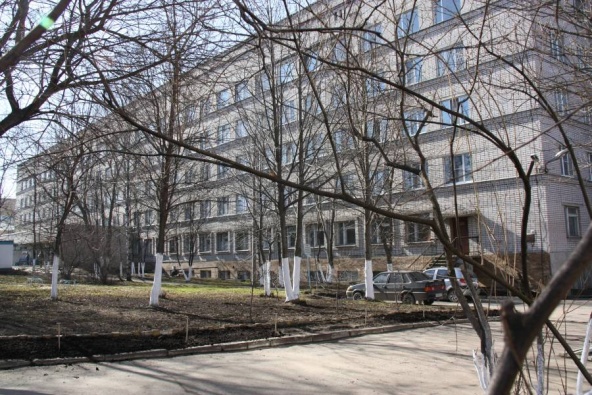 получал гемотрасфузионную терапию
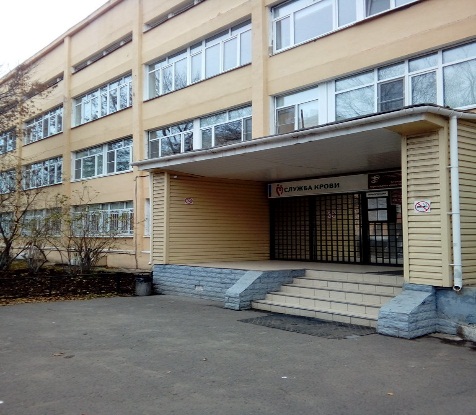 БУЗ ВО «Вологодская городская больница № 1»
с 30.09.2015 по 07.10.2015 в хирургическом отделении № 2 с диагнозом «острый холецистит, ЖКБ. Сахарный диабет – 2 тип, инсулинозависимый», получал консервативное лечение; с 13.10.2015 по 20.11.2015 в хирургическом отделении № 1 с диагнозом «ЖКБ. Острый гангренозный калькулезный холецистит в плотном инфильтрате. Эмпиема желчного пузыря. Гемоперитонеум. Механическая желтуха», проведенное лечение: холецистэктомия, получал гемотрансфузионную терапию. 
В период  с 14.10.2015 по 27.10.2015 больному Н. было проведено переливание препаратов  крови
БУЗ ВО «Вологодская областная станция переливания крови № 1».
в период с декабря 2014 года по октябрь 2015 года от 24 доноров, в т.ч. от 8 – эритроцитарная взвесь, от 16 – свежезамороженная плазма. Все доноры были обследованы на HBsAg методом ИФА и на ДНК ВГВ методом ПЦР (исследование проводилось в пулах от 6 доноров), результаты отрицательные.
Учитывая особенности эпидемического процесса вирусного гепатита В, минимальную инфицирующую дозу и возможность транзиторного носительства ВГВ, множественные парентеральные медицинские  манипуляции при пребывании в стационаре, многократные гемотрансфузии,  возраст пациента, отсутствие источника инфекции в семейном очаге, нельзя исключить  возможность реализации внутрибольничного пути передачи ОВГВ у пациента Н. Случай учтен как ИСМП, источник инфекции в ходе эпидемиологического расследования не установлен.
Контрольно-надзорные мероприятия
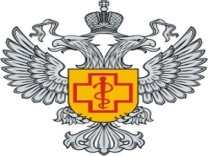 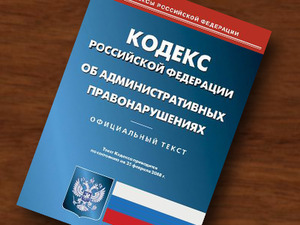 [Speaker Notes: Проводимые проверки показывают,  иеются нарушения в проведении дезинфекционных мероприятий в медицинских организациях области, не выполняются требования по обращению с медицинскими отходами.]
Благодарю за внимание!
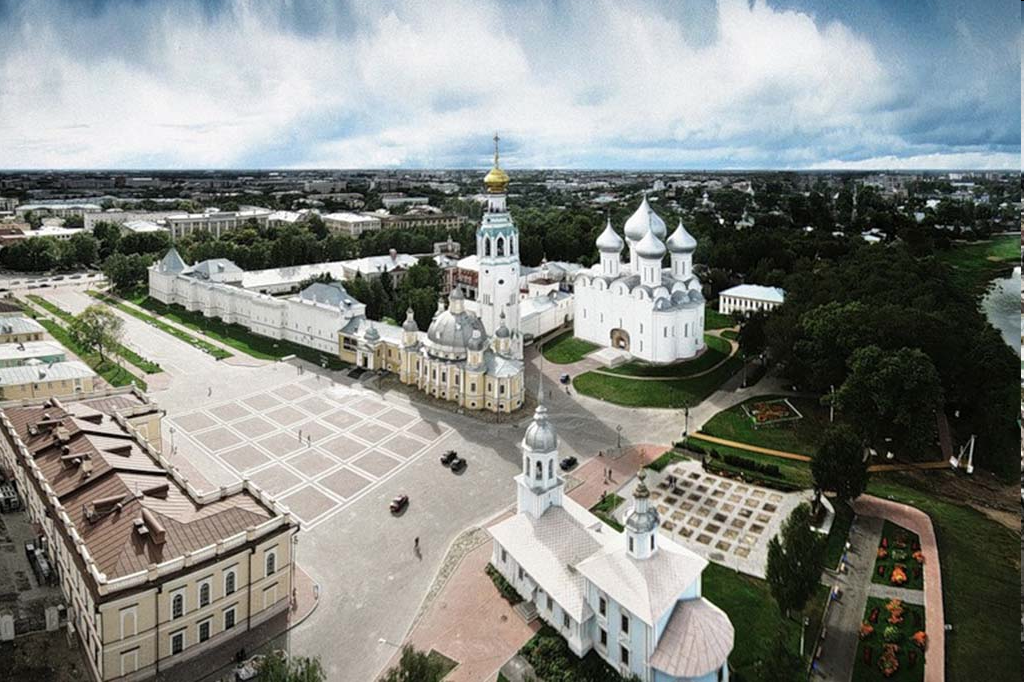 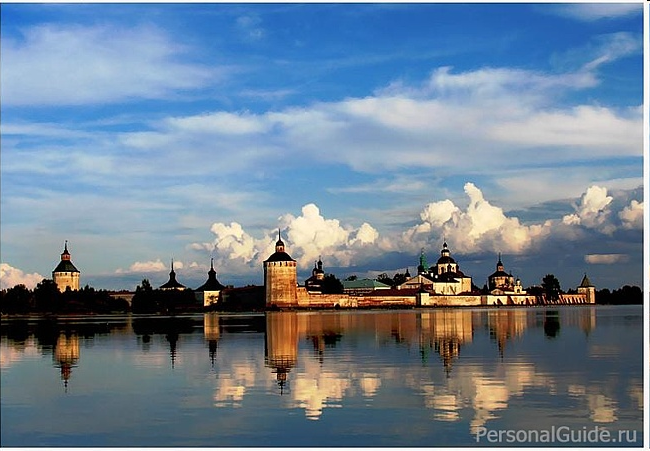 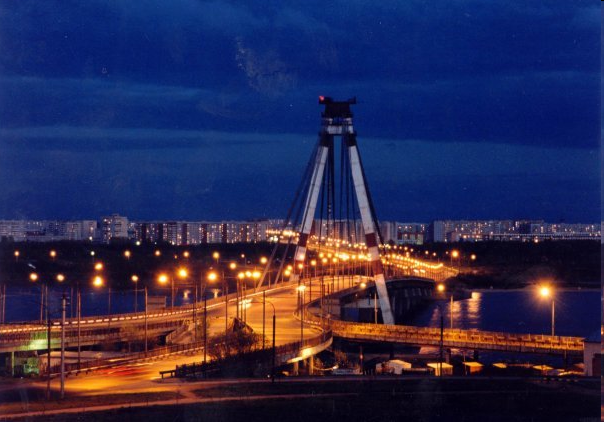 17